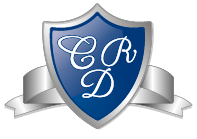 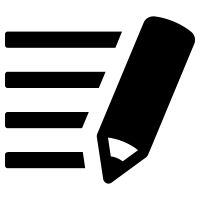 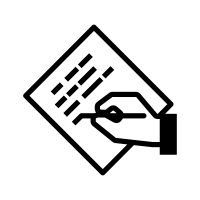 Unidad 2 – Clase 23Las unidades y decenas
OBJETIVO DE LA CLASE:
0A8: Comprender la Unidad y la decena.
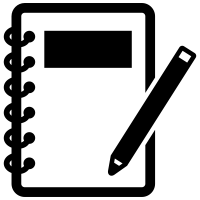 Matemáticas• 1ro Básico
Profesora Carolina Díaz 
Lunes 14 de Junio del 2021
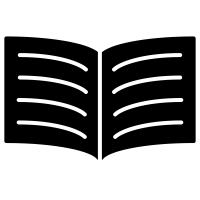 Normas de grupo
EXPECTATIVAS DE NUESTRA CLASE
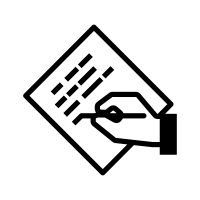 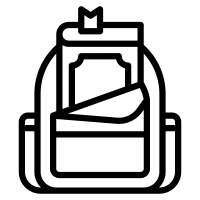 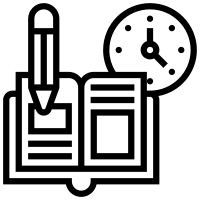 Trae tus materiales
Toma apuntes
Resuelve las tareas a tiempo
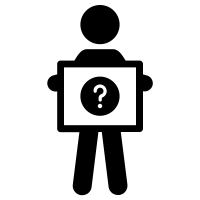 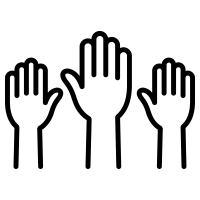 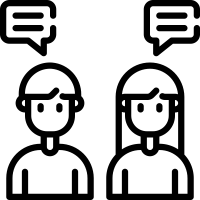 Plantea tus dudas
Comparte lo aprendido
¡Participa!
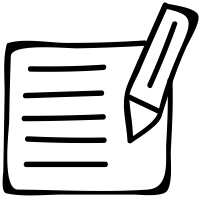 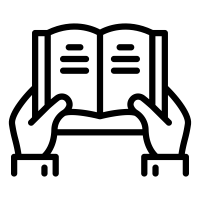 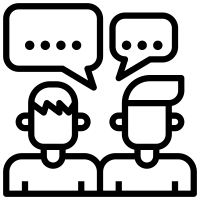 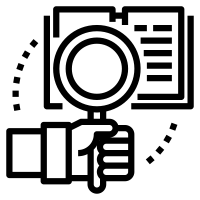 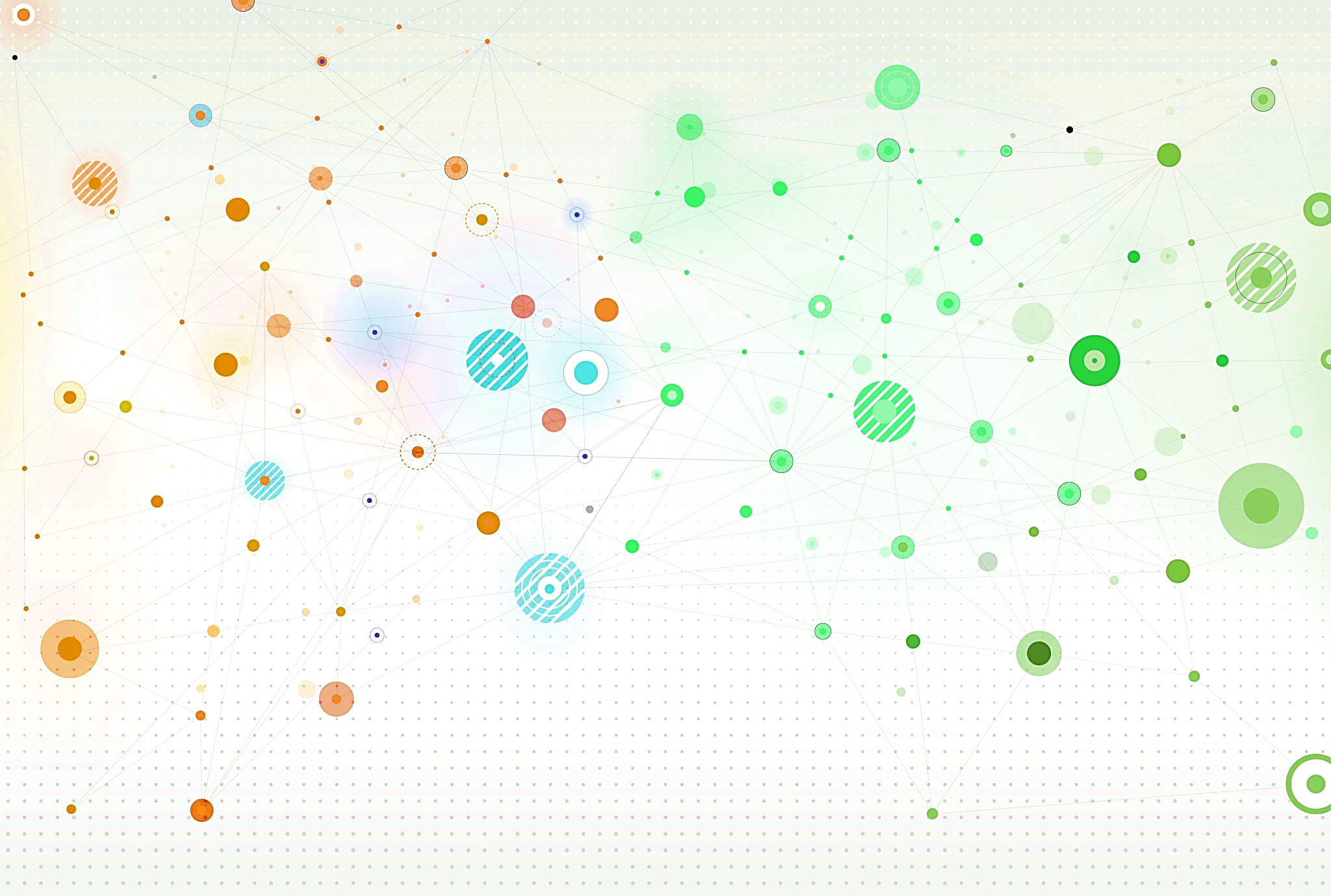 Las unidades las reconoceré con la letra u y las decenas con la letra D
Representación de la decena y unidad
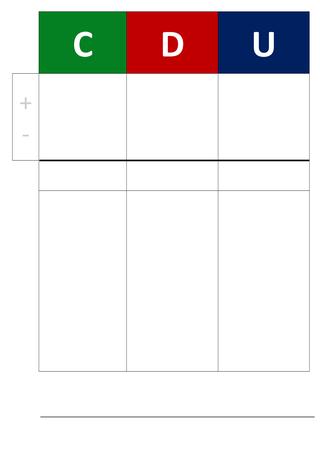 1
1
Actividad 1: Observa el ejemplo y realiza los otros 2 ejercicios
Ejercicio 1
Ejemplo:
Ejercicio 2
Actividad 2
Actividad 1: Observa el ejemplo y realiza los otros 2 ejercicios
Ejemplo:
Ejercicio 1
Ejercicio 2
2
7
27